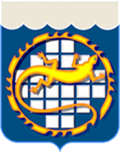 ПУБЛИЧНЫЕ СЛУШАНИЯ
Об исполнении бюджета 
Озерского городского округа 
за 2019 год
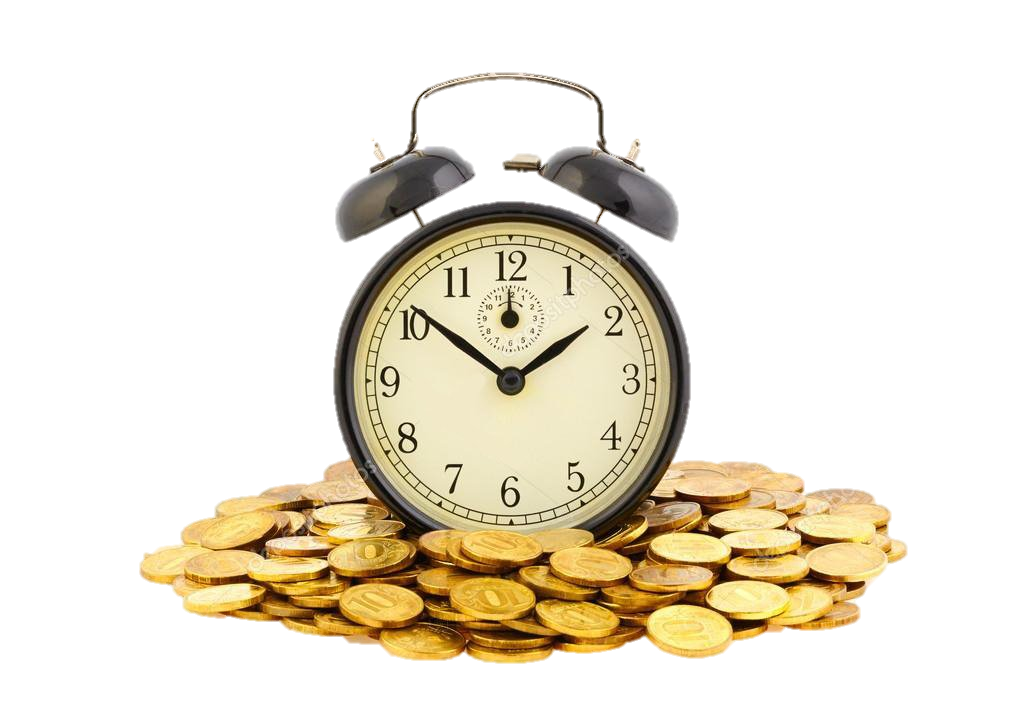 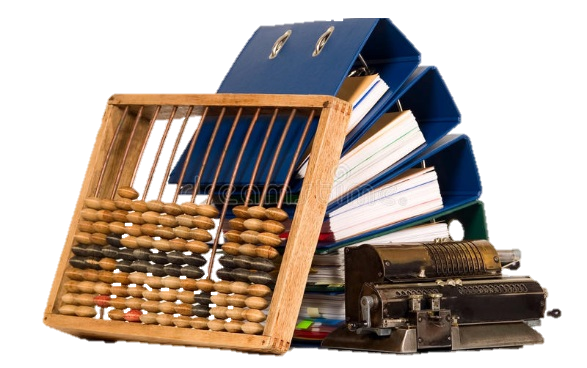 11 июня 2020 год
Основные параметры исполнения бюджета
млн рублей
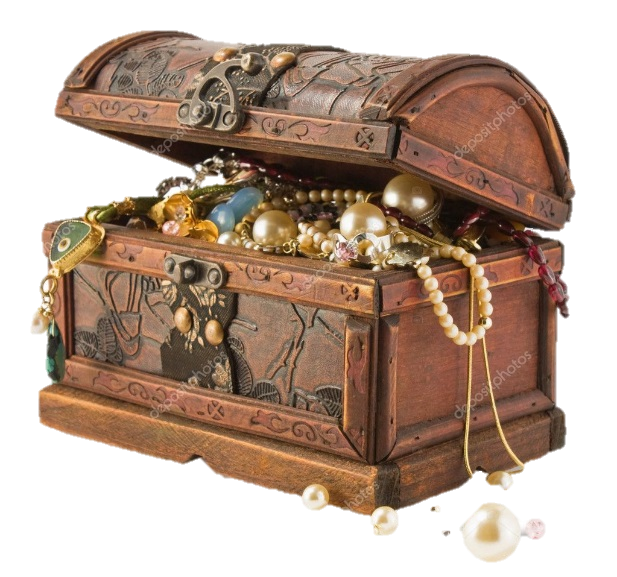 55,8
2
Доходы бюджета
млн рублей
11,5%
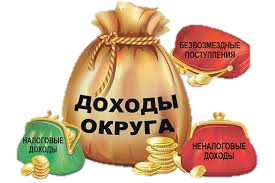 3
Динамика налоговых и неналоговых доходов бюджета
млн рублей
6,3%
6,3%
35,4%
4
Динамика поступлений
по основным налоговым доходным источникам местного бюджета
5,9%
млн рублей
12,0%
12,6%
4,7%
14,6%
5
Структура налоговых и неналоговых доходов бюджета
6
Неналоговые доходы бюджета
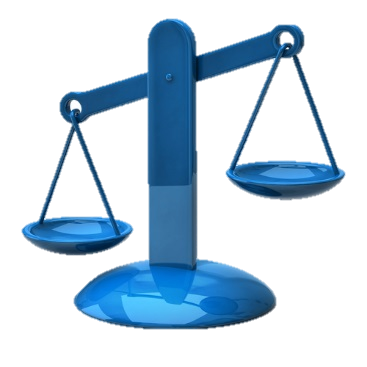 млн рублей
2018 год
2019 год
20,9%
84,5
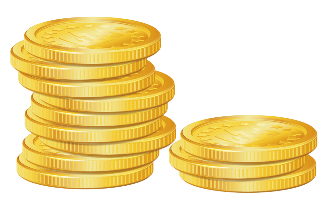 102,2
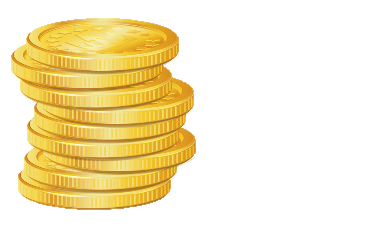 В связи с поступлением разовых платежей от оказания платных услуг и увеличением поступлений от денежных взысканий (штрафов)
7
Федеральные и региональные средства,
поступившие в бюджет
млн рублей
13,1%
Целевые средства:
2363
Субсидии бюджетам городских округов
705,4
Субвенции бюджетам городских округов
1655,2
Иные межбюджетные трансферты
2,4
8
Структура безвозмездных поступлений,
направленных в бюджет
млн рублей
Мероприятия в области образования
Мероприятия в области социальной политики
Субсидии бюджетным учреждениям на заработную плату и ТЭР
Капитальные вложения
Дорожная деятельность
Формирование городской среды
Прочие
Мероприятия в сфере культуры
Дотации
Целевые средства
9
Отраслевая структура расходов бюджета
млн рублей
Жилищно-коммунальное хозяйство
331,0
3,1
Обслуживание государственного и муниципального долга
8,7%
0,1%
304,7
Национальная экономика
Охрана окружающей среды
8,1%
0,7
295,7
Средства массовой информации
Культура и кинематография
3,5
0,1%
7,8%
1 898,6
Общегосударственные вопросы
Образование
155,7
50,4%
4,1%
Национальная безопасность и правоохранительная деятельность
28,5
Социальная политика
662,4
0,8%
17,6%
86,5
Физическая культура и спорт
2,3%
10
Расходы бюджета социального характера
млн рублей
3,3%
2943,2 млн рублей
3.3%
Ключевые направления
Образование
1898,6
27,4%
Физкультура и спорт
86,5
3,4%
Культура, кинематография
295,7
2,6%
662,4
Социальная политика
11
Расходы бюджета
на оплату труда с учетом обязательных взносов
млн рублей
2 155,2
2 084,4
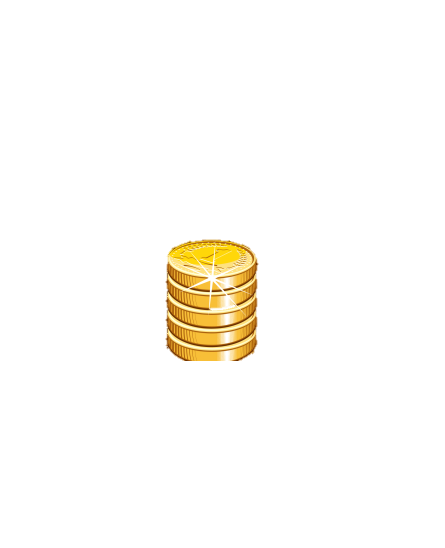 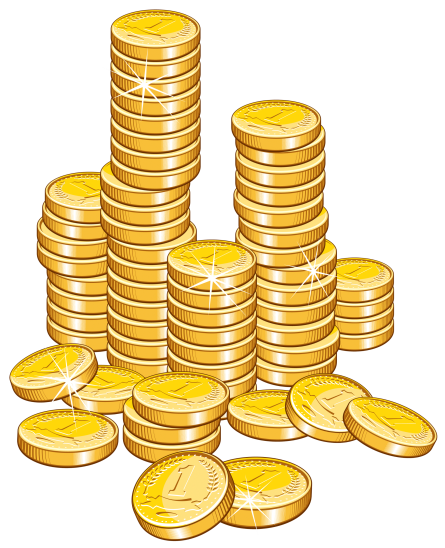 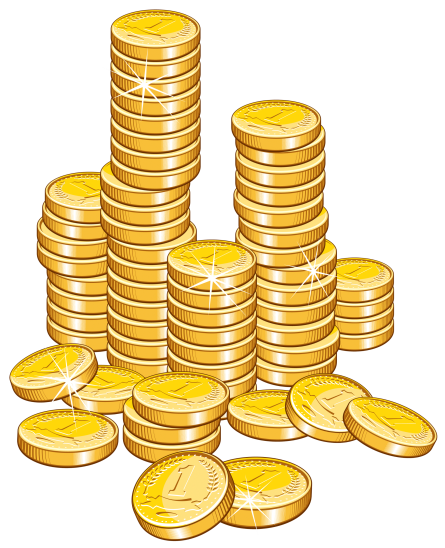 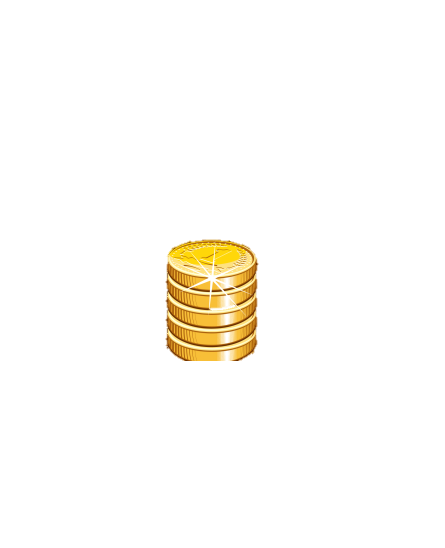 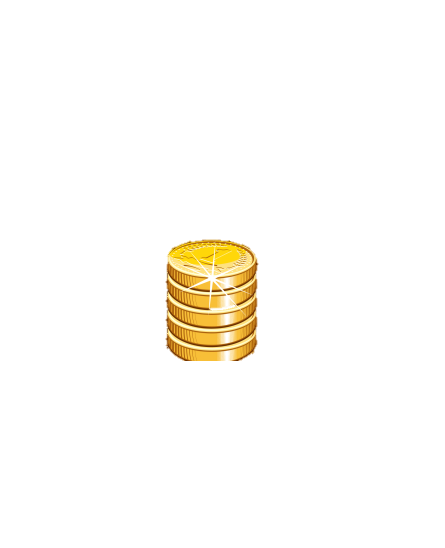 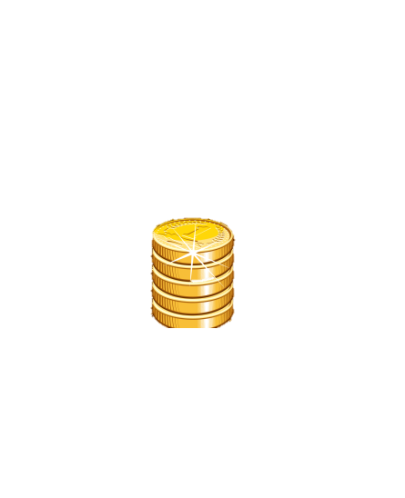 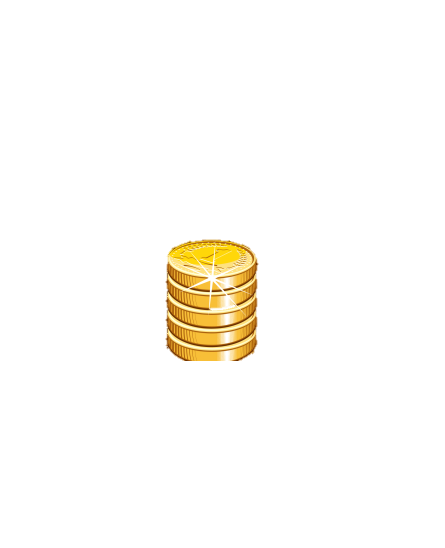 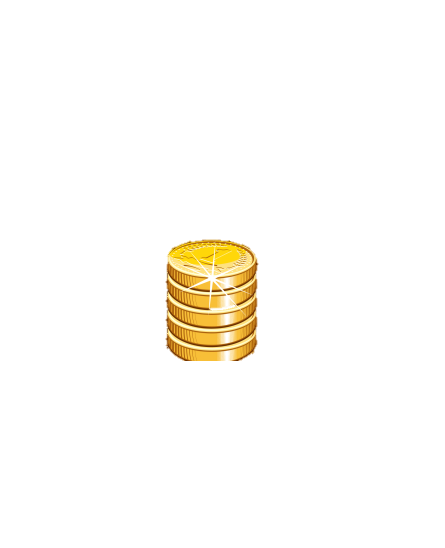 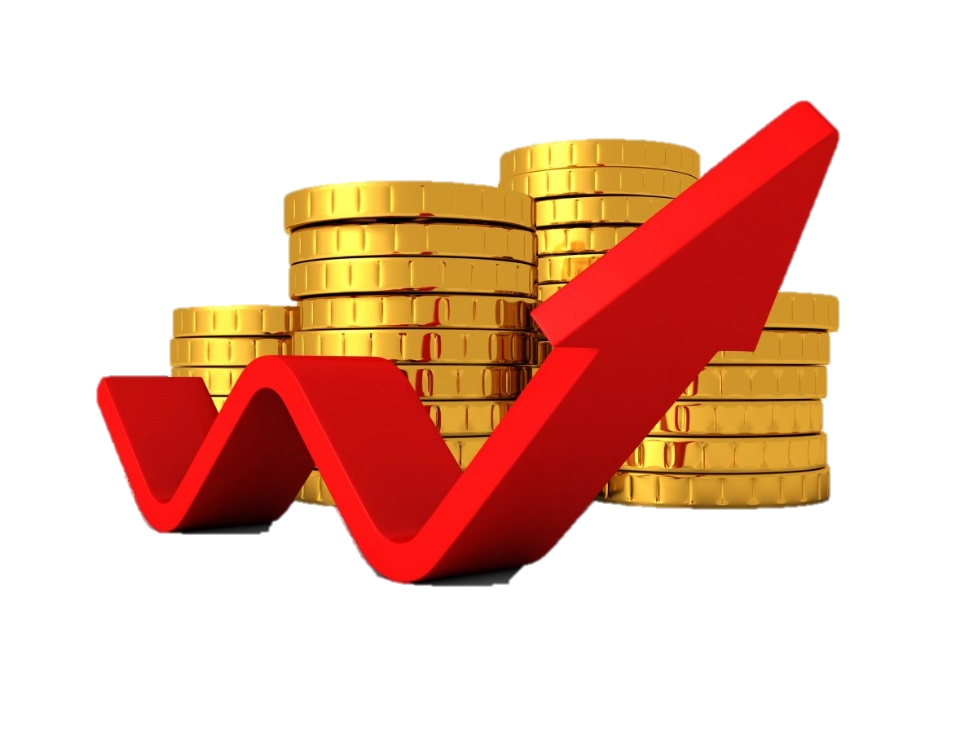 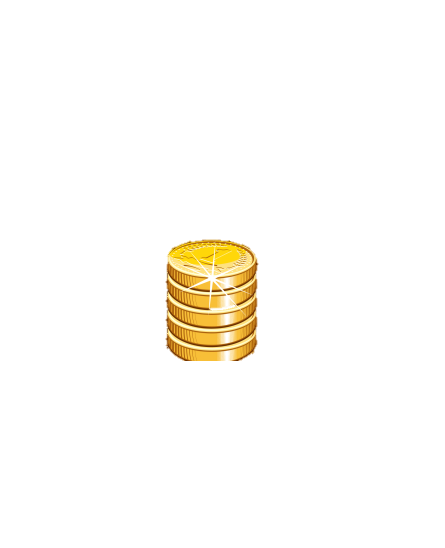 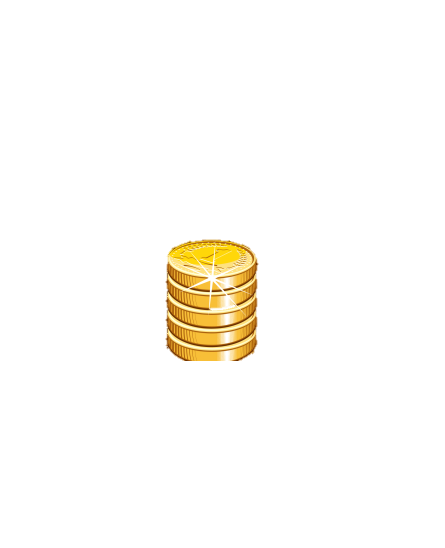 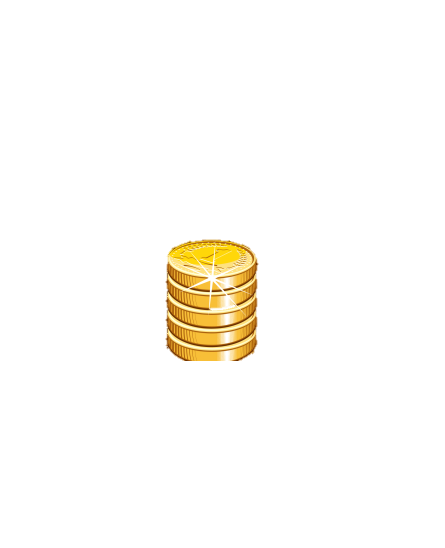 3,3%
2019 год
2018 год
12
Использование бюджетных средств на социальную сферу
Средняя заработная плата во исполнение Указов Президента РФ
от 07.05.2012 № 597, от 01.06.2012 № 761 в течение 2019 года доведена до уровня:
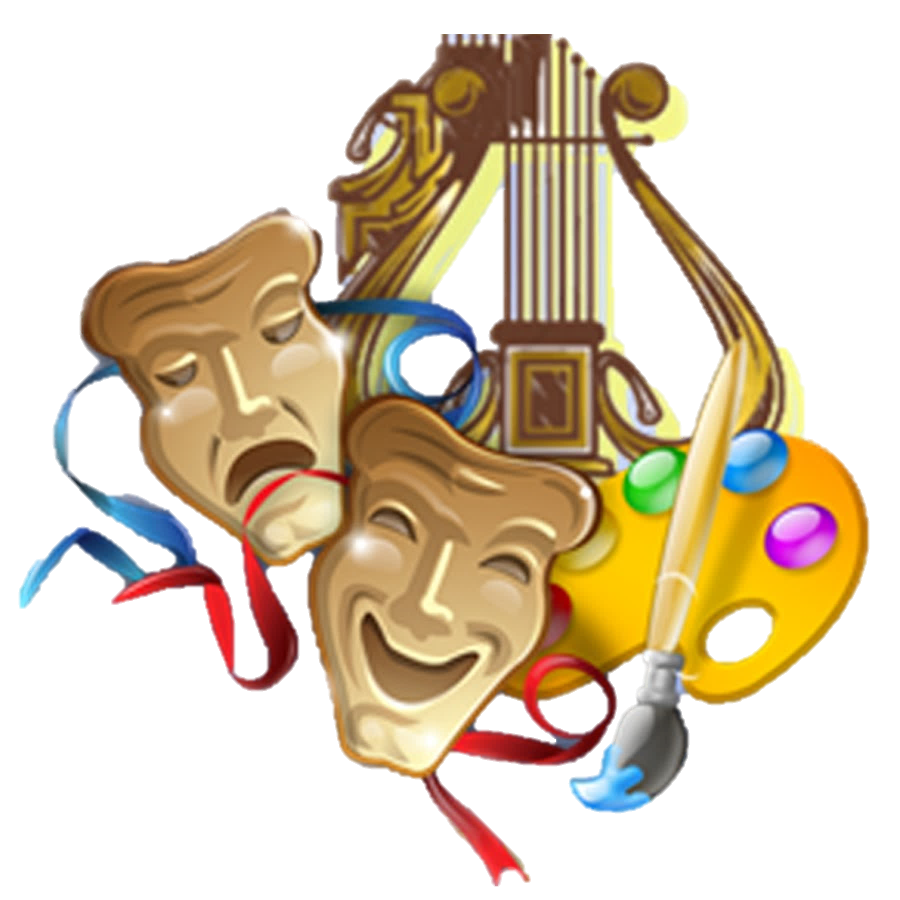 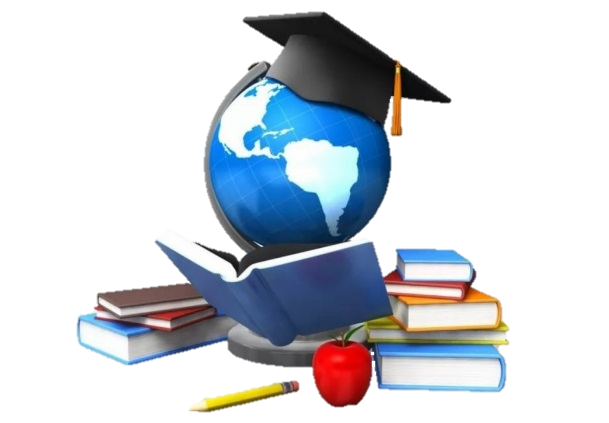 Работникам культуры
Педагогическим  работникам
до  31 271,06 рублей
до 36 392,90 рублей
- в общеобразовательных учреждениях;
до 32 527,03 рублей
- в дошкольных образовательных учреждениях;
до 38 553,21 рублей
- в учреждениях дополнительного образования детей
Уровень минимальной заработной платы низкооплачиваемым категориям работников муниципальных учреждений доведен до 12 972 рублей (с уральским коэффициентом 15%) и до  14 664 рублей (c уральским коэффициентом  30%)
13
Средства,
полученные муниципальными бюджетными учреждениями, 
по приносящей доход деятельности
тыс. рублей
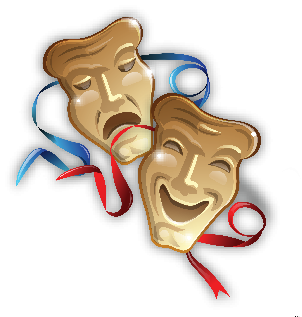 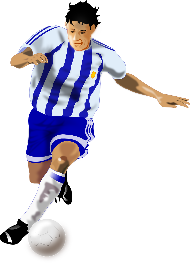 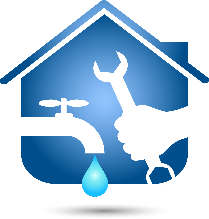 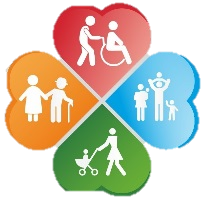 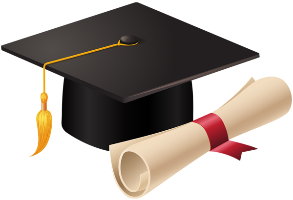 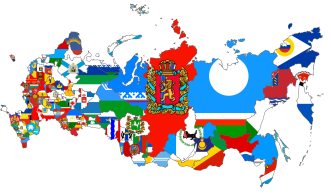 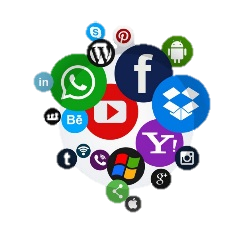 Образование
144 226,2
Нацио-
нальная 
экономика
589,7
Социальная политика
7 198,7
Средства массовой информации
 889,3
Физическая культура и спорт
13 488,6
Жилищно-коммунальное хозяйство
10 024,3
Культура, кинематография
43 458,5
ВСЕГО 219 875,3
14
Использование бюджетных средств
на развитие и  содержание инфраструктуры округа
Строительство, капитальный ремонт и реконструкция 
социальных объектов и инженерных сетей – 305,0 млн рублей
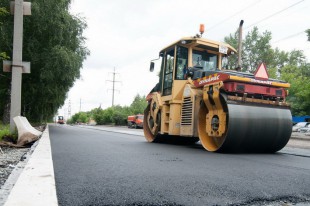 Капитальный ремонт автодорог – 110,9 млн рублей
1
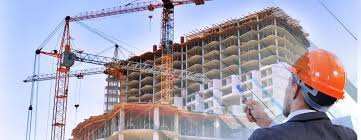 Строительство, реконструкция и капитальный ремонт объектов коммунального хозяйства, инженерных сетей и инфраструктуры городского округа – 188,1 млн рублей
2
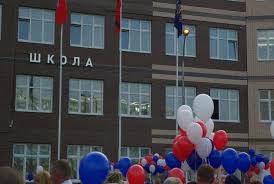 Реконструкция и капитальный ремонт учреждений бюджетной сферы – 6,0 млн рублей
3
15
Использование бюджетных средств
на благоустройство городского округа
Дорожная деятельность и благоустройство  – 195,5 млн рублей
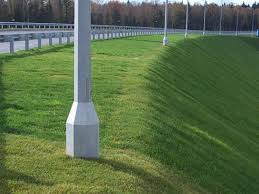 Ведомственная целевая программа «Развитие дорожной деятельности и внешнего благоустройства округа» – 184,9 млн рублей
1
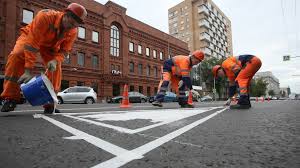 Муниципальная программа «Повышение безопасности дорожного движения» (обустройство пешеходных переходов, устройство искусственных неровностей, организация перемещения бесхозных автомобильных средств) – 1,1 млн рублей
2
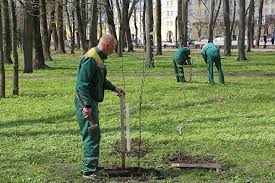 Муниципальная программа «Благоустройство» (вырубка старовозрастных, больных и аварийных деревьев, отлов безнадзорных животных, ремонт пешеходных дорожек и тротуаров) – 9,5 млн рублей
3
16
Формирование комфортной городской среды
благоустройство дворовых территорий – 2 единицы (оборудование автомобильных парковок, установка детских и спортивных площадок, установка скамеек и урн, ремонт дворовых проездов);
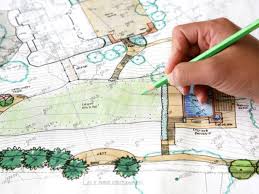 благоустройство общественных территорий – 2 единицы (пешеходная зона пр. Карла-Маркса (1 очередь) и вдоль домов по адресу б. Гайдара, д.26, 24, 22, 20);
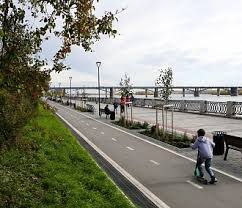 автобусный остановочный комплекс – 1 единица (напротив жилого дома в мкр. Заозерный, д.5)
17
Исполнение бюджета 
по программно-целевому методу
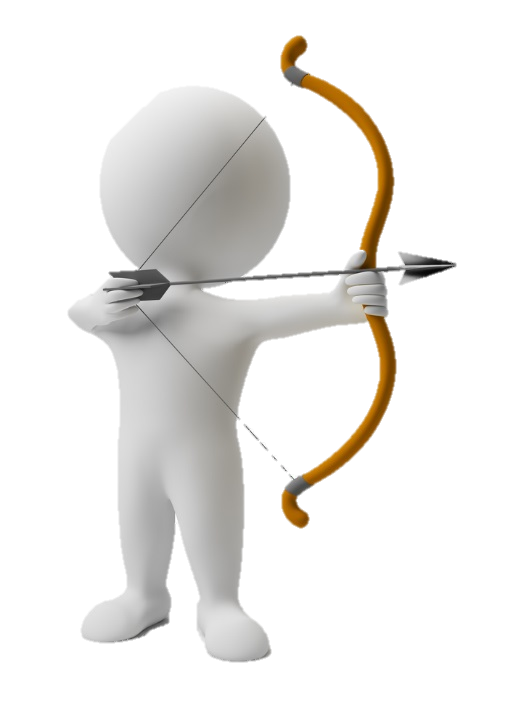 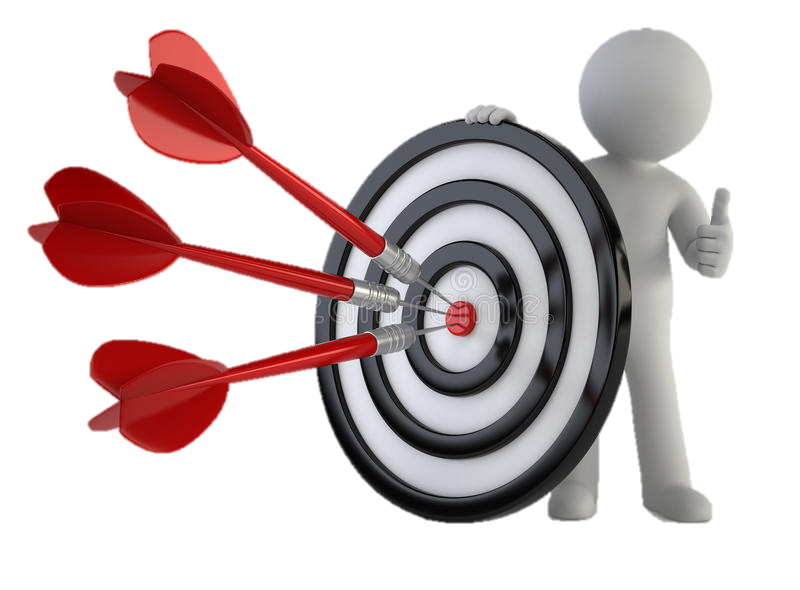 18
Национальные проекты
В 2019 году реализованы мероприятия национальных проектов
в рамках 4 региональных проектов
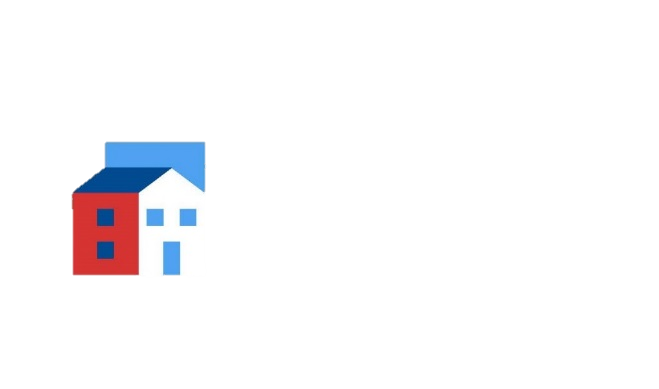 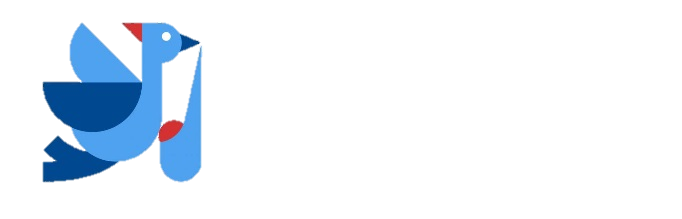 «Формирование комфортной городской среды» на благоустройство дворовых и общественных территорий - 29,8 млн руб.
«Финансовая поддержка семей при рождении детей» на выплату единовременного пособия при рождении ребенка - 1,8 млн руб.
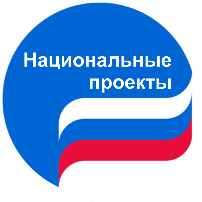 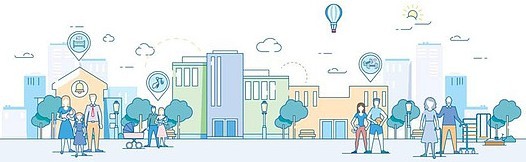 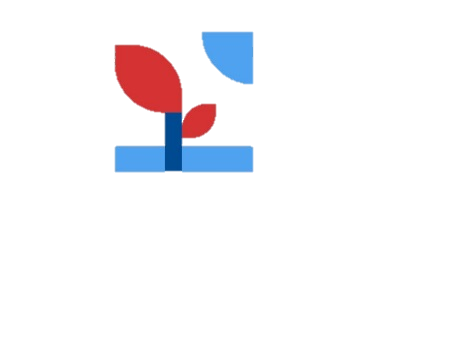 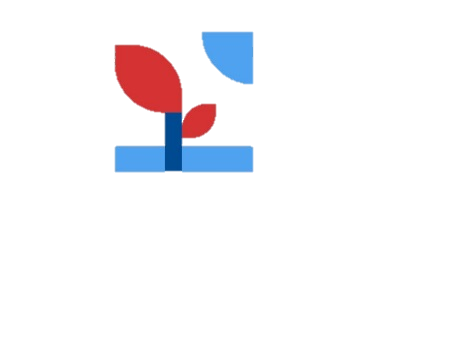 «Чистая вода» на строительство и реконструкцию (модернизацию) объектов питьевого водоснабжения - 5,7 млн руб.
«Комплексная система обращения с твердыми коммунальными отходами» на создание и содержание мест (площадок) накопления твердых коммунальных отходов – 1,5 млн руб.
19
Объем муниципального долга
млн рублей
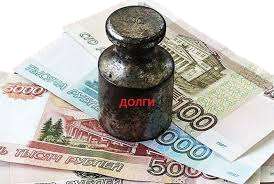 20
Благодарю за внимание
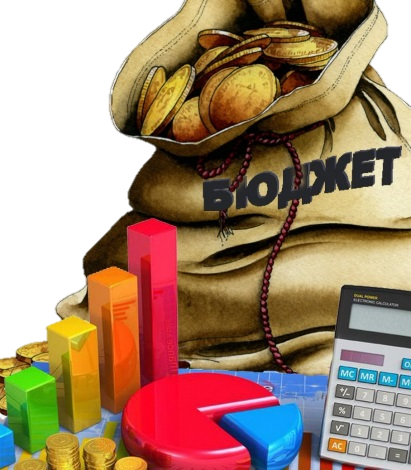 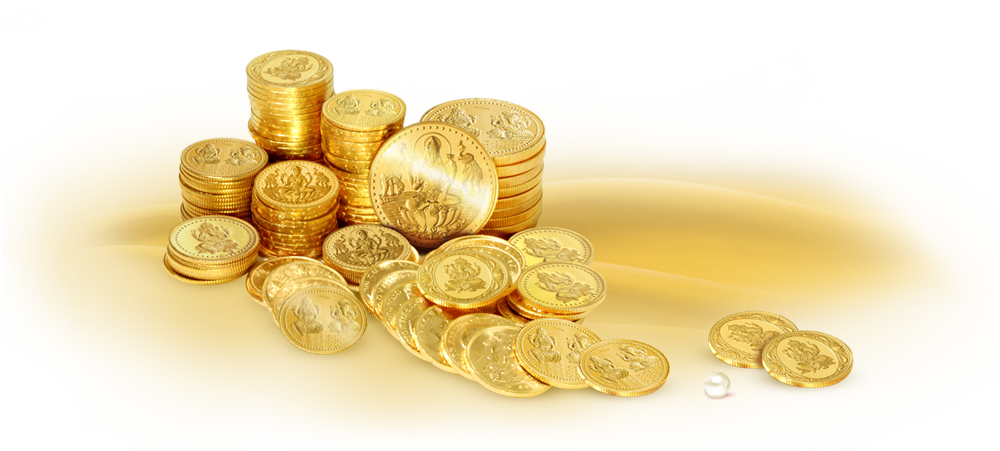 21